Table 1 Medical applications in humans for different classes of probiotics.
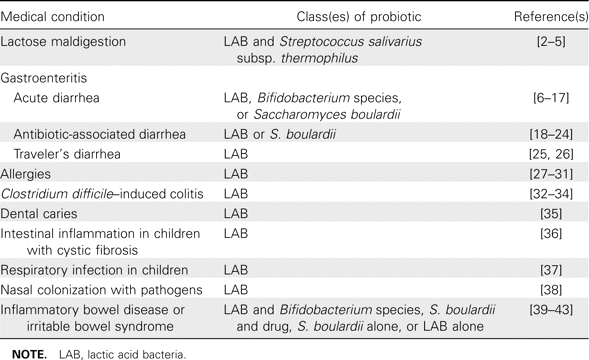 Clin Infect Dis, Volume 46, Issue Supplement_2, February 2008, Pages S96–S100, https://doi.org/10.1086/523333
The content of this slide may be subject to copyright: please see the slide notes for details.
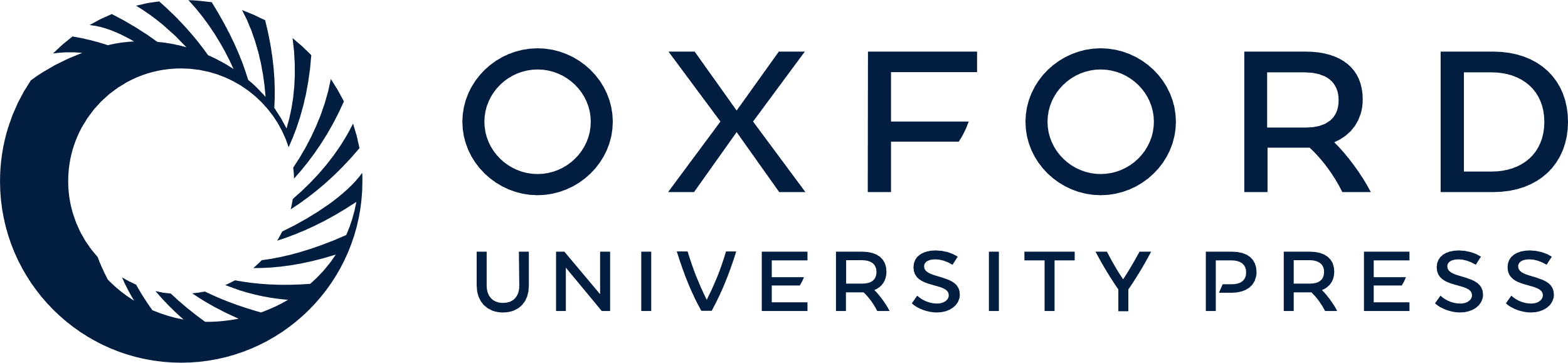 [Speaker Notes: Table 1 Medical applications in humans for different classes of probiotics.


Unless provided in the caption above, the following copyright applies to the content of this slide: © 2008 Infectious Diseases Society of America.]
Table 2 Present and future clinical applications of probiotics, by level of evidence of efficacy.
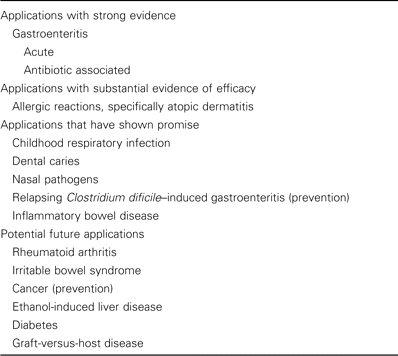 Clin Infect Dis, Volume 46, Issue Supplement_2, February 2008, Pages S96–S100, https://doi.org/10.1086/523333
The content of this slide may be subject to copyright: please see the slide notes for details.
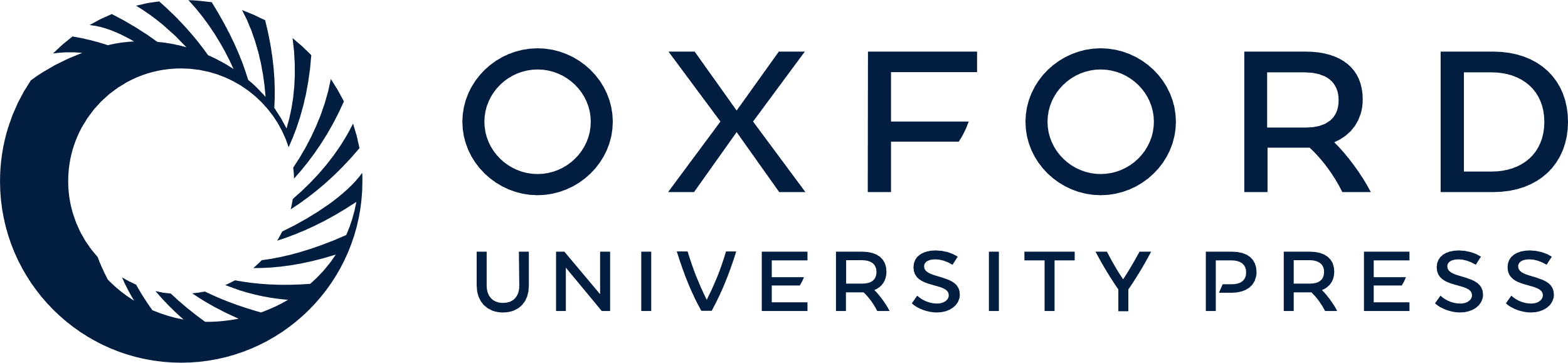 [Speaker Notes: Table 2 Present and future clinical applications of probiotics, by level of evidence of efficacy.


Unless provided in the caption above, the following copyright applies to the content of this slide: © 2008 Infectious Diseases Society of America.]